Radiologická fyzika a radiobiologie
Radioaktivita
Přednáška obsahuje komentáře v poznámkách!
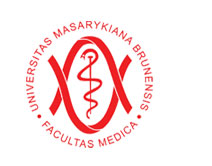 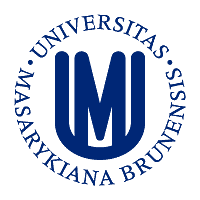 Radioaktivita
Přeměna struktury atomových jader.
Samovolný (přirozený) proces
Uměle vyvolaný (působením jiných částic nebo jader)
Platí zákony zachování:
 Energie
 Hybnosti
 Elektrického náboje
 Momentu hybnosti
 Počtu nukleonů
Radioaktivita
Základní rozpady a přeměny
 α rozpad
 β rozpad
 γ rozpad
 β+ rozpad
 Elektronový záchyt
 Vnitřní konverze
Radioaktivita
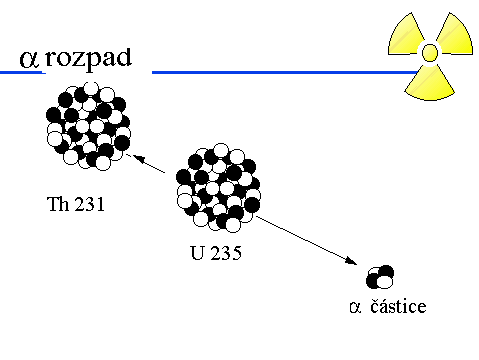 Podrobněji
[Speaker Notes: Všimněte si, že na obrázku „letí“ Th opačným směrem než alfa a velikost rychlosti („délka šipek“) je také rozdílná. Plyne ze zákona zachování hybnosti!!!]
Radioaktivita
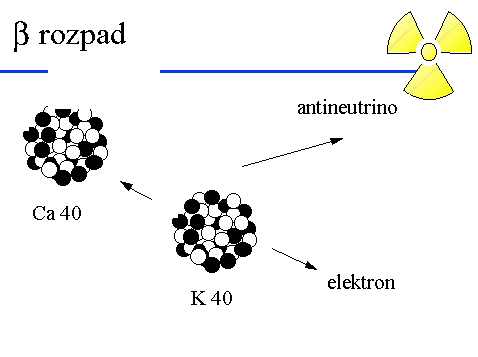 Radioaktivita
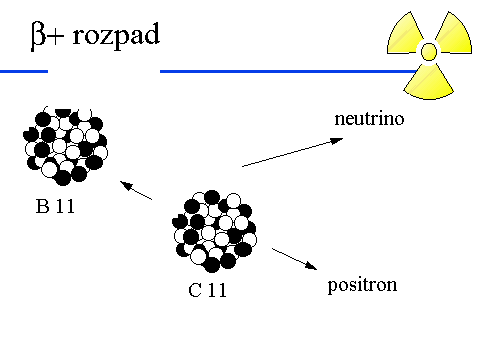 Podrobněji
Radioaktivita
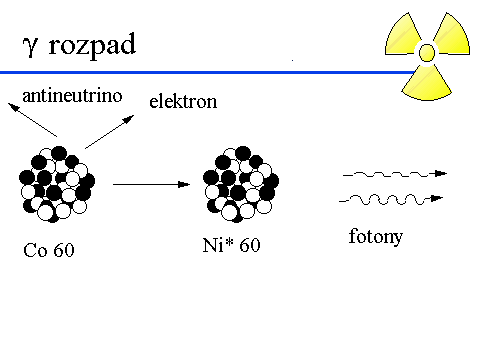 [Speaker Notes: !!! Může být vyzářen i pouze jeden foton !!!]
Radioaktivita
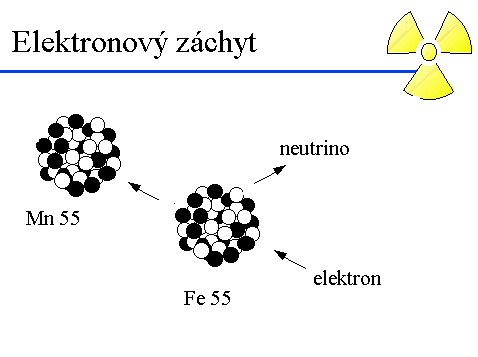 Podrobněji
Radioaktivita
Vnitřní konverze
Excitované jádro často přebytečnou energii vyzáří ve formě γ záření.
Tento foton může interagovat s elektrony z obalu, což má za následek jeho vyražení a ionizaci atomu.
Podrobněji
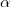 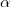 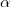 The ratio of internal conversion to gamma emission photons is known as the internal conversion coefficient    where
The ratio of internal conversion to gamma emission photons is known as the internal conversion coefficient    where
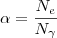 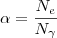 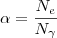 Radioaktivita
Existuje pouze jedna cesta?
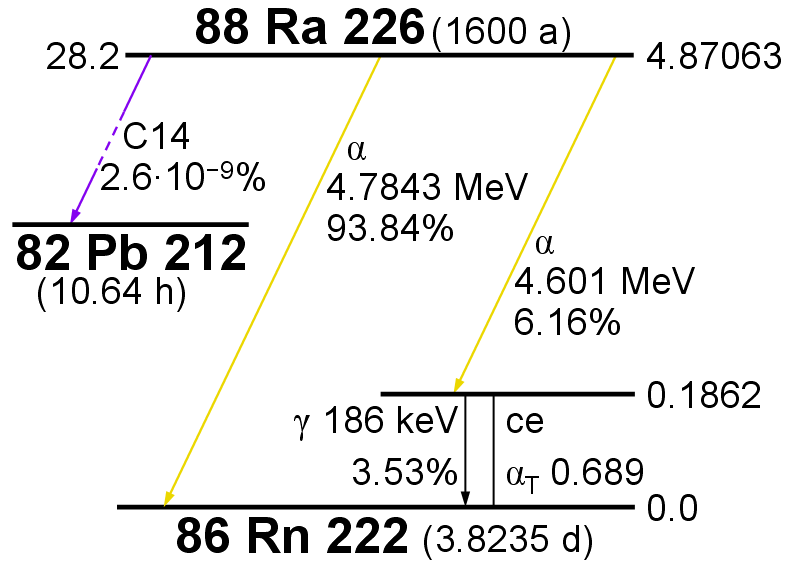 The ratio of internal conversion to gamma emission photons is known as the internal conversion coefficient  aT
ce – conversion electrons
Zákon radioaktivity
Rychlost přeměny
Je úměrná počtu částic
λ – rozpadová (přeměnová) konst. [s-1]
Charakteristická pro daný rozpad a prvek.
R – aktivita vzorku [s-1]
Zákon radioaktivity
Po integraci dostáváme
Podrobněji
Počáteční podmínky volíme t0 = 0 a 
N(t0) = N0.
Tato rovnice popisuje zákon radioaktivního rozpadu.
Poločas rozpadu
Fyzikální poločas rozpadu
 Čas, za který klesne počet jader na ½ původního počtu.
Podrobněji
Poločas rozpadu
Často se stává, že se nuklid může rozpadat více způsoby. Potom je jeho poločas rozpadu odlišný.
 Poločas rozpadu při 2 cestách.
Podrobněji
Poločas rozpadu
Biologický poločas rozpadu T1/2Bi
 Čas, za který je z těla vyloučena polovina látky.
Odbourávají (umožňují vyloučení z těla) především játra, ledviny…...
Závisí na: 
Rozpustnosti látky ve vodě
Chemické vaznosti látky
Kapacitě biodegradačních drah
…
[Speaker Notes: Některé látky se mohou vázat např. na kostní tkáň a ty jsou pak hůře vylučovány (např. stroncium)]
Poločas rozpadu
Dvoustupňový rozpad
Občas musíme uvažovat o rozpadu jako vícestupňovém procesu.
Rozpady probíhají zároveň a ovlivňují rychlost přeměny (plyne ze zákona radioaktivního rozpadu).
Dvoustupňový rozpad
Celý problém lze popsat třemi diferenciálními rovnicemi.
[Speaker Notes: Rovnice popisuje úbytek jader 1 způsobený jejich rozpadem (u členu N1 je záporné znaménko = úbytek).
Rovnice popisuje úbytek jader 2 způsobených jejich rozpadem (vyjádřeno členem s –N2) a přírůstek jader 2 způsobených rozpadem jader 1 (vyjádřeno členem +N1)
Rovnice popisuje přírůstek jader 3. Předpokládá se, že toto jádro je již stabilní.
Na počátku (v čase t=0) jsme měli pouze jádra 1 o celkovém počtu N0]
Dvoustupňový rozpad
Integrací rovnic dostáváme rovnice pro počty jader jednotlivých izotopů.
Příprava Tc
Proč je Tc důležité?
Významný izotop v nukleární medicíně.
V reaktoru neutrony ostřelujeme jádro molybdenu 98.
Příprava Tc
Takto připravený molybden je přepraven k diagnostickému zařízení a probíhá β-rozpad.
T1/2 = 66 hod
[Speaker Notes: Symbol m značí metastabilní stav (dalo by se přirovnat k elektronové excitaci, avšak v jádře)]
Příprava Tc
Technecium je chemicky separováno a poté navázáno na vhodnou látku, která je dopravena k vyšetřovanému místu.
T1/2 = 361 min
Detekujeme gama fotony o energii 141 keV.
Příprava Tc
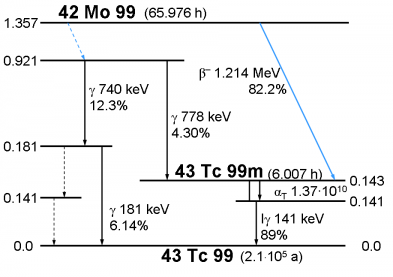 The ratio of internal conversion to gamma emission photons is known as the internal conversion coefficient  aT, Ig – Isomeric gamma decay
[Speaker Notes: Podrobnější popis celé reakce. Tc99 je také nestabilní a rozpadá se pomalu beta-přeměnou na Ru99]
Příprava Tc
Vyšetření ledvin
Vyšetření mozku
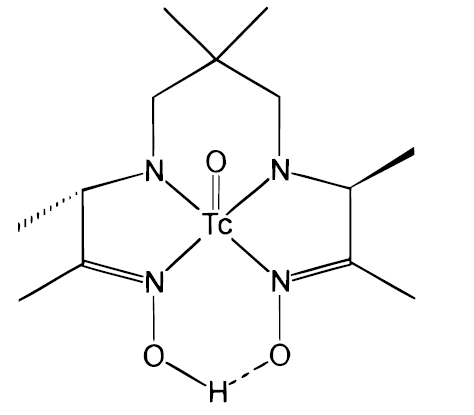 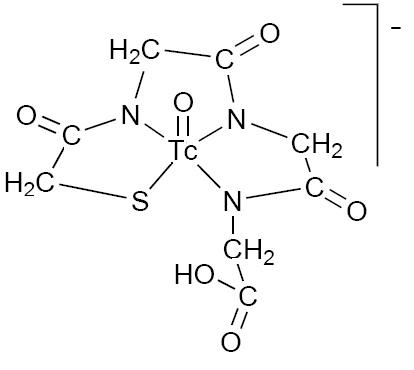 99mTcO-hexamethyl
Propyleneamineoxime
„Ceretec“
99mTcO-mercaptoacetyltriglycine
„Sestamibi“
Příprava Co-60
Příprava podobná jako u Tc.
V reaktoru ostřelujeme jádro kobaltu 59 neutrony.
T1/2 = 5,27 let
[Speaker Notes: Nikl přechází z „excitovaného“ do základního stavu téměř okamžitě.
Kobalt se uchovává v tzv. „Kobaltové bombě“]
Přeměna Co-60
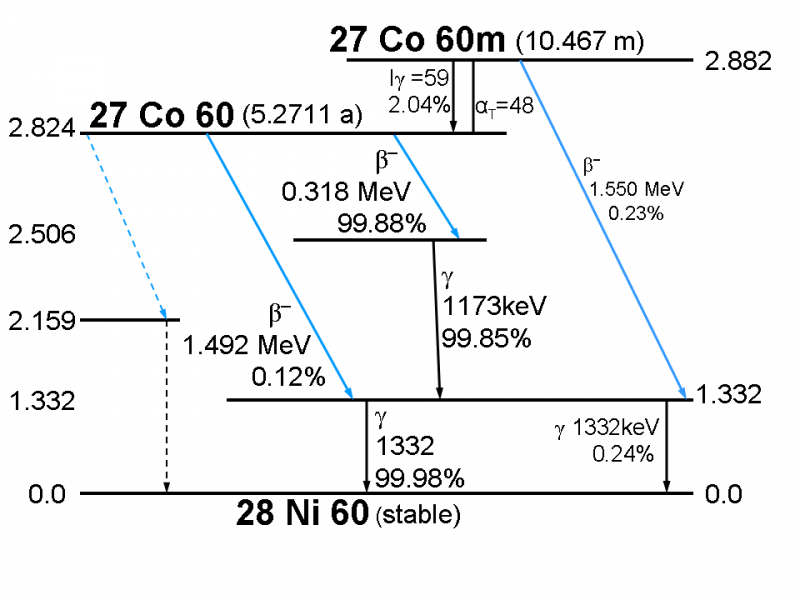 [Speaker Notes: Podrobnější popis]
Shrnutí
Máme perfektní přehled o základních radioaktivních rozpadech a přeměnách, jak fungují, co je pro ně specifické atp.
Umíme odvodit, proč je α částice jádro 4He a ne lehčí jádra.
Umíme odůvodnit, proč může z protonu vzniknout těžší neutron.
Známe zákon radioaktivity, umíme jej zapsat matematicky, okomentovat slovně i odvodit.
Shrnutí
Víme, jaké máme poločasy rozpadů a jejich charakteristiky.
Známe přípravu metastabilního technecia a víme jeho praktické využití.
Známe přípravu „kobaltové bomby“ a víme její praktické použití.
Víme, co jsou Augerovy elektrony a princip jejich vzniku.
Konec
Děkuji za pozornostKonec 4. přednáškyPrezentace vznikla v rámci projektu fondu rozvoje MU 1515/2014
Dodatky 1
Proč je alfa částice zrovna jádro 4He?
Mějme třeba 233Pa (233,040247277)
Předpokládejme, že se rozštěpí na 232Th (232,038055325) a 1H(1,00782503207)
Vypočítejme si hmotnostní úbytek
Vodík 1H nemůže být alfa částicí.
Pa = protaktinium
zpět
[Speaker Notes: Hmotnostní úbytek je záporný, tudíž se neuvolní žádná energie, ale naopak bylo by potřeba energii dodat, aby reakce mohla proběhnout.]
Dodatky 1
Mějme třeba 233Pa (233,040247277)
Předpokládejme, že se rozštěpí na 231Th (231,036304) a 2H(2,01410177)
Vypočítejme si hmotnostní úbytek
Vodík 2H nemůže být alfa částicí.
zpět
Dodatky 1
Mějme třeba 233Pa (233,040247277)
Předpokládejme, že se rozštěpí na 230Ac (230,036294) a 3He(3,0160293)
Vypočítejme si hmotnostní úbytek
Helium 3He nemůže být alfa částicí.
zpět
Dodatky 1
Mějme třeba 233Pa (233,040247277)
Předpokládejme, že se rozštěpí na 229Ac (229,0330152) a 4He(4,0026032)
Vypočítejme si hmotnostní úbytek
Helium 4He může být alfa částicí.
zpět
Konec 1. dodatku
Dodatky 2
Pro beta rozpad platí
Dochází k takové přeměně, aby nové jádro bylo stabilnější.
Jak může z lehčího protonu vzniknout těžší neutron?
zpět
Dodatky 2
Musíme se na rozpad dívat globálně.
Víme, že 176Hg (175,987354) může podlehnout beta + rozpadu na 176Au(175,980099).
M(e+) = 0,00054 
M(p+) = 1,00727
M(n0) = 1,00866
zpět
Dodatky 2
Nejprve se podíváme na rozpad protonu na neutron a pozitron
Nyní se podíváme na přeměnu jader
Uvolní se víc E, než je potřeba na přeměnu protonu.
zpět
Konec 2. dodatku
[Speaker Notes: Hmotnost pozitronu je odečtena při přeměně protonu, proto není potřeba znovu odečítat u přeměny jader. (A i kdyby se odečetla, tak nemění se nic na kladnosti hmotnostního schodku)]
Dodatky 3
Při elektronovém záchytu dochází k podobné situaci jako při beta rozpadu.
zpět
Konec 3. dodatku
Dodatky 4
Vnitřní konverze
Po tomto vyražení většinou nastává zaplnění volného místa elektronem z vyšší vrstvy, přičemž se vyzáří další foton.
V případě slupek K nebo L těžkých prvků se jedná o charakteristické RTG, které může vyrazit další elektrony tzv. Augerovy elektrony.
zpět
Dodatky 4
Metastabilní Fe-57
zpět
Konec 4. dodatku
[Speaker Notes: Po vnitřní konverzi dojde k vyzáření RTG záření o odpovídající vlnové délce. Ovšem může dojít k interakci s elektronem z některé slupky obalu (K,L,M…). 
V takovém případě se neemituje RTG záření, ale jeho energie je pohlcena elektronem, který je vyražen z obalu a má navíc dostatečnou kinetickou energii (kolonka Conversion Electrons).
Takto se uvolnění místo v nižší elektronové vrstvě a to může být obsazeno elektronem z vyšší vrstvy, čímž dojde k vyzáření charakteristického RTG (v případě těžších prvků).
Ovšem toto RTG může také interagovat s elektronem a tím emitovat druhý tzv. Augerův elektron s příslušnou kinetickou energií (kolonka Auger Electrons)]
Dodatky 5
Integrace zákona radioaktivní přeměny
/ separace proměnných
/ integrace
/ odlogaritmujeme
zpět
[Speaker Notes: Nejprve separujeme proměnné neboli snažíme se všechny výrazy obsahující počet částic N dát na jednu stranu k diferenciálu dN a ostatní členy dostat k druhému diferenciálu dt (ne každá rovnice jde takto upravit. Pokud to jde, jedná se o velmi triviální diferenciální rovnici)
Poté obě strany integrujeme.
Aplikují se integrační pravidla (například: integrál N^-1 dN = ln N + konstanta nebo integrál konstanty dt = konstanta*t + konstanta2 … těchto pravidel je více a užijete si jich v matematice)]
Dodatky 5
/ na počátku máme N0 atomů
/ dosadíme
zpět
Konec 5. dodatku
[Speaker Notes: NA počátku máme N0 atomů (na počátku znamená v čase t=0, proto si za t dosadíme 0 a za N=N0). Tímto krokem si dopočteme počáteční konstantu c a tu zpětně dosadíme do výsledku integrace a dostáváme finální vztah!!!]
Dodatky 6
Fyzikální poločas rozpadu
 Doba za jakou se rozpadne ½ jader ve vzorku
/ logaritmujeme
zpět
Dodatky 6
Fyzikální poločas rozpadu
/ úpravy
zpět
Konec 6. dodatku
Dodatky 7
Ze zákona radioaktivity plyne:
Stejnými úpravami dostaneme
zpět
Dodatky 7
Stejným způsobem jak u jednoduchého poločasu rozpadu postupujeme i nyní.
Dosadíme za rozpadové konstanty
zpět
Konec 7. dodatku